Grant no. 12135007
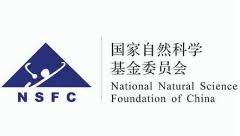 Craig Roberts … http://inp.nju.edu.cn/
Origin of mass through studies 
of hadron spectra and structure
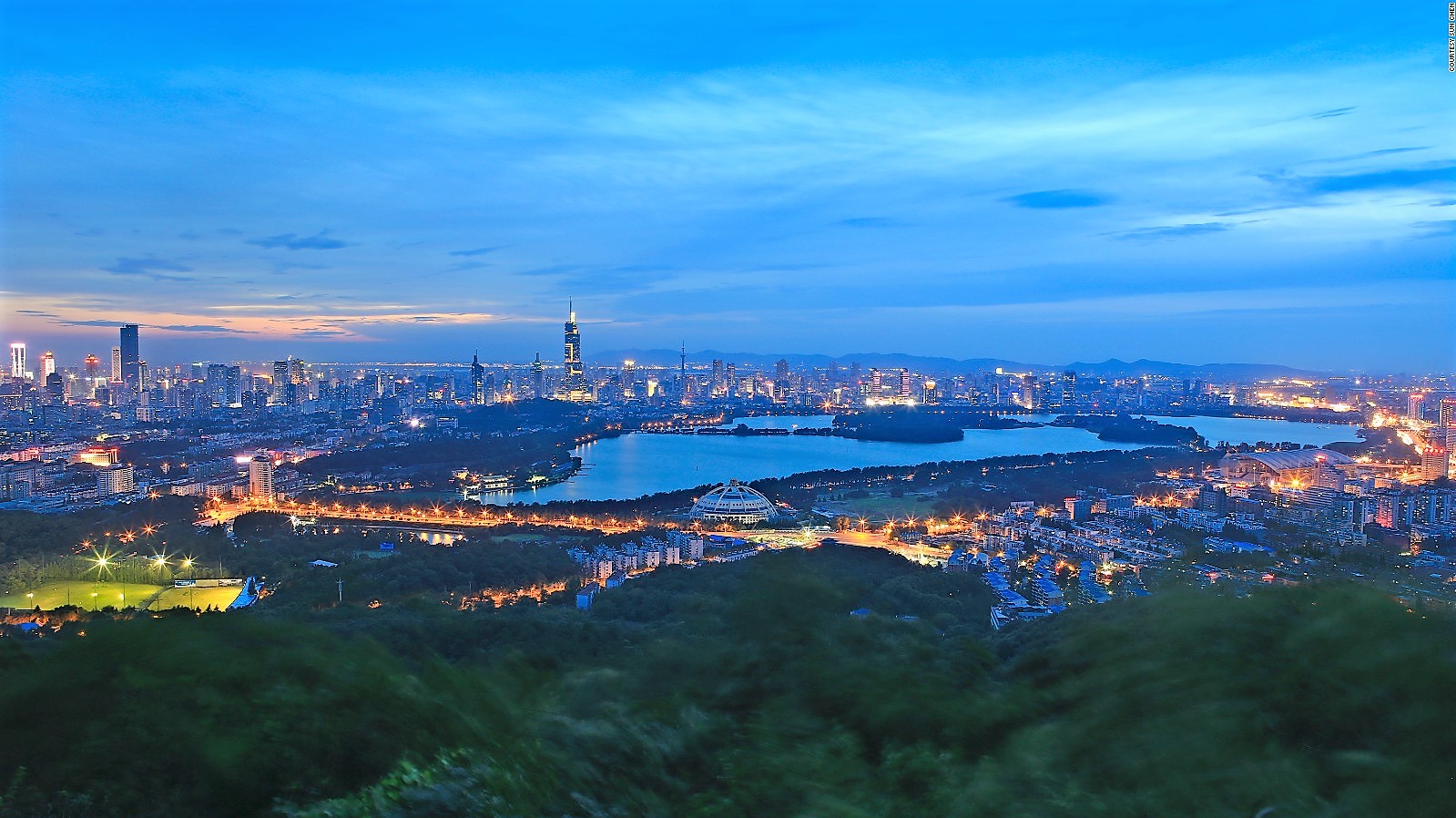 [Speaker Notes: 25+5]
Emergent Phenomena … in the Standard Model(?)
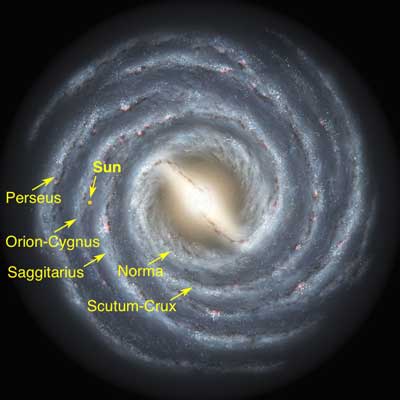 Existence of our Universe depends critically on, inter alia, the following empirical facts:
Proton is massive
i.e., the mass-scale for strong interactions is vastly different to that of electromagnetism
Proton is absolutely stable
Despite being a composite object 
     constituted from three valence quarks
Pion is unnaturally light (not massless, but lepton-like mass)
Despite being a strongly interacting composite object built from a valence-quark and valence antiquark
Emergence: low-level rules producing high-level phenomena, with enormous apparent complexity
Craig Roberts: cdroberts@nju.edu.cn  432 .. 23/06/22 12:30 .."EHM via Studies of Hadron Spectra & Structure"
2
MESON 2023 - 17th International Workshop on Meson Physics                           (32)
Emergence of Hadron Mass
Standard Model of Particle Physics has one obvious mass-generating mechanism
	 = Higgs Boson … impacts are critical to evolution of Universe as we know it
However, Higgs boson alone is responsible for just ∼ 1% of the visible mass in the Universe
Proton mass budget … only 9 MeV/939 MeV is directly from Higgs
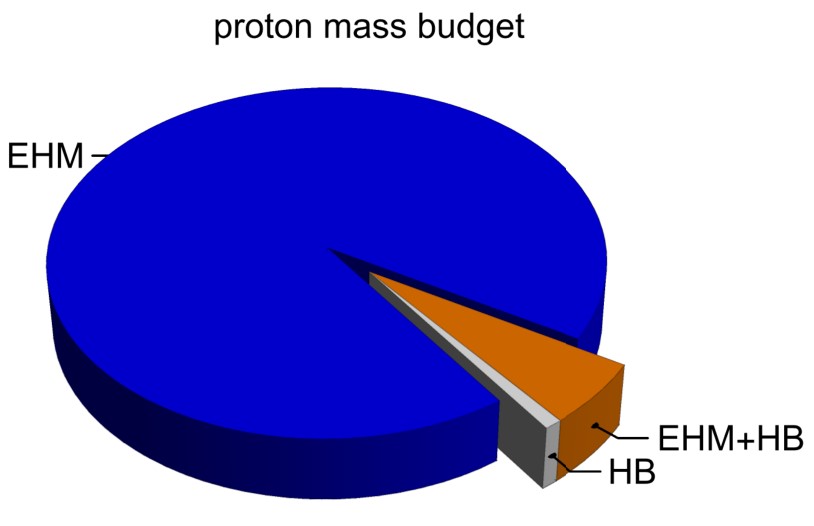 Evidently, Nature has another very effective mechanism for producing mass:
	Emergent Hadron Mass (EHM)
Alone, it produces 94% of the proton’s mass
Remaining 5% is generated by constructive interference between EHM and Higgs-boson
Craig Roberts: cdroberts@nju.edu.cn  432 .. 23/06/22 12:30 .."EHM via Studies of Hadron Spectra & Structure"
3
MESON 2023 - 17th International Workshop on Meson Physics                           (32)
Emergence of Hadron Mass - Basic Questions
What is the origin of EHM?  
Does it lie within QCD?
What are the connections with …  
Gluon and quark confinement?
Dynamical chiral symmetry breaking (DCSB)?
Nambu-Goldstone modes = π & K?
What is the role of Higgs in modulating observable properties of hadrons?
Without Higgs mechanism of mass generation, π and K would be indistinguishable
What is and wherefrom mass?
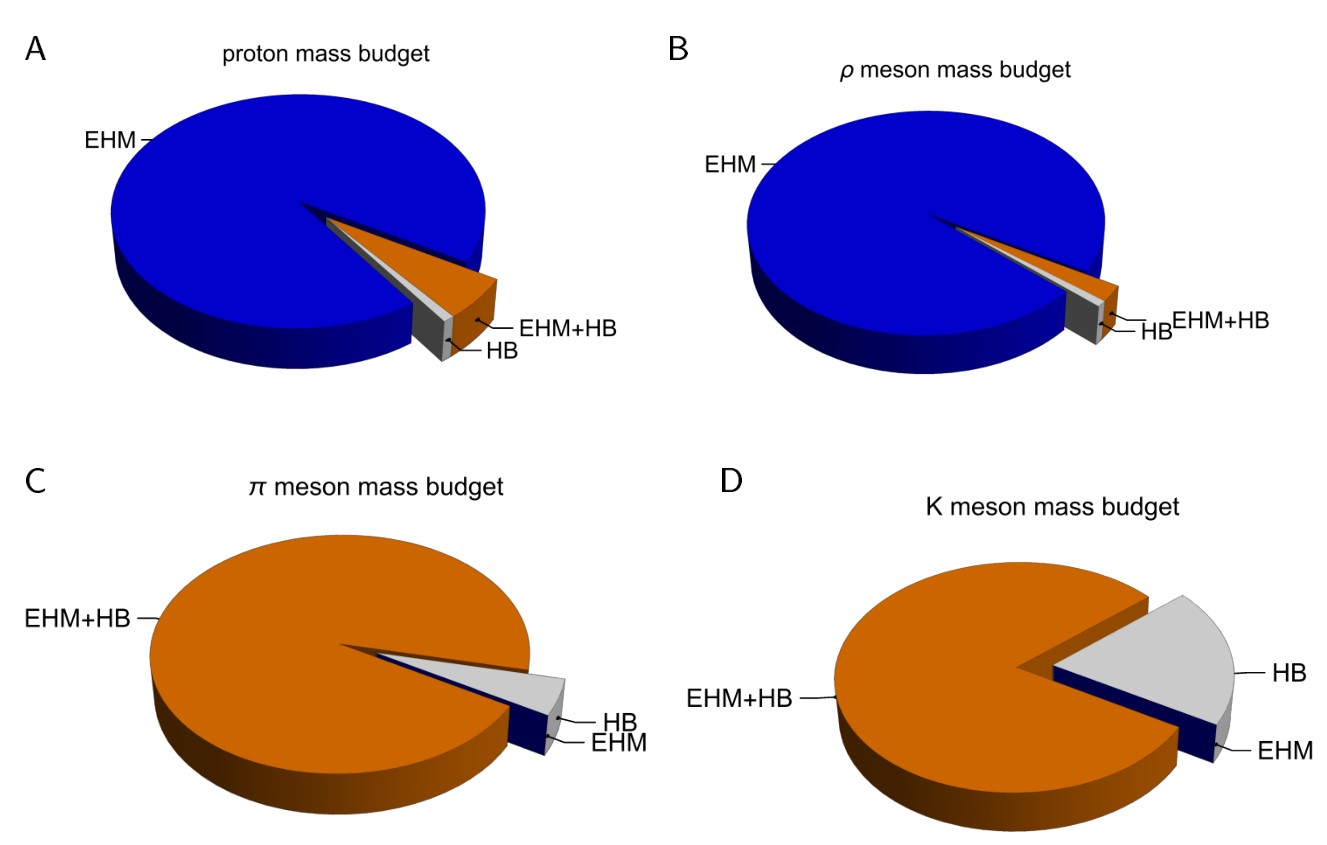 Craig Roberts: cdroberts@nju.edu.cn  432 .. 23/06/22 12:30 .."EHM via Studies of Hadron Spectra & Structure"
4
MESON 2023 - 17th International Workshop on Meson Physics                           (32)
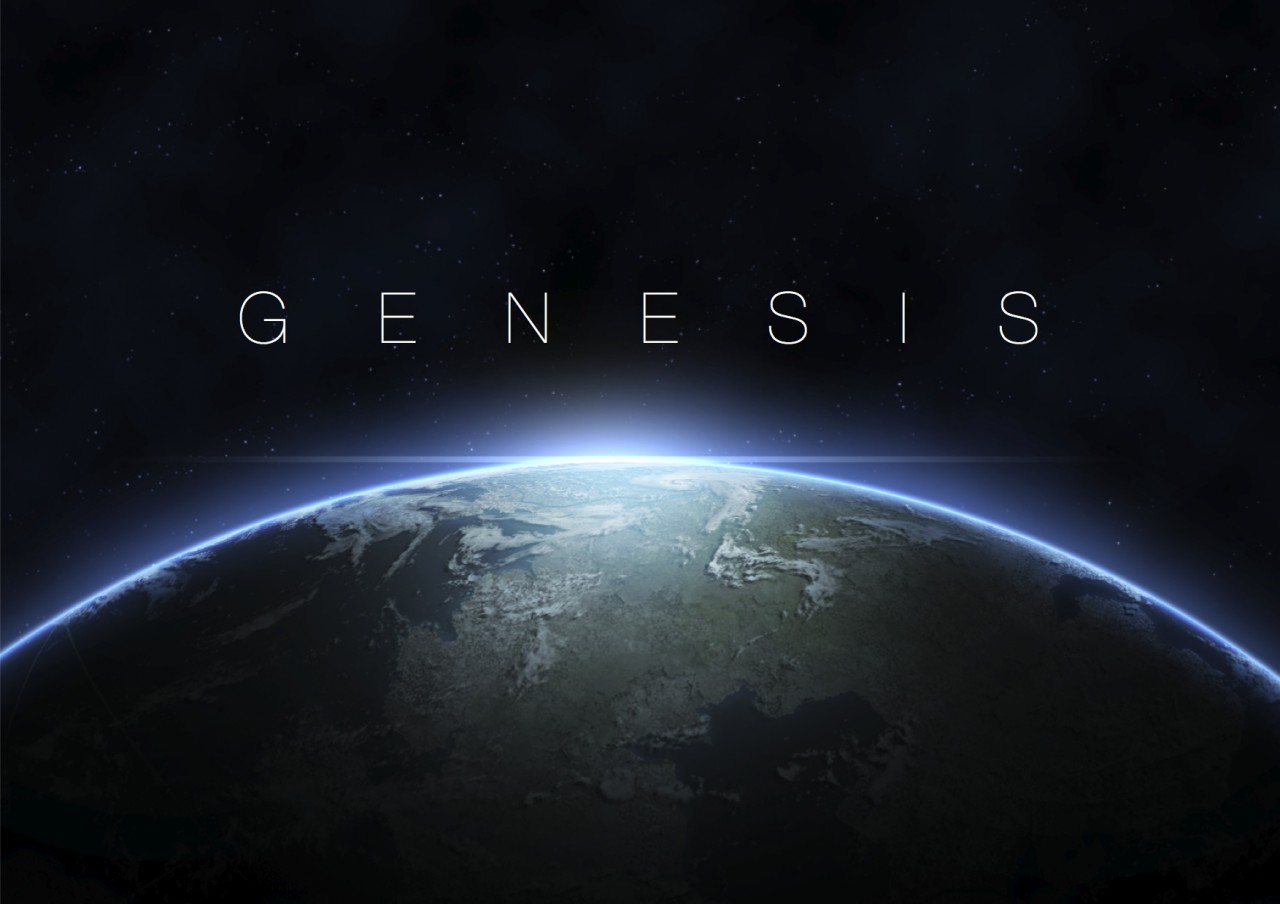 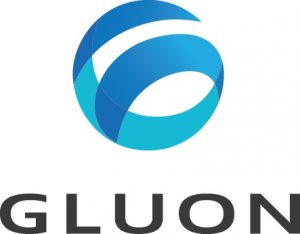 Craig Roberts: cdroberts@nju.edu.cn  432 .. 23/06/22 12:30 .."EHM via Studies of Hadron Spectra & Structure"
5
MESON 2023 - 17th International Workshop on Meson Physics                           (32)
Modern UnderstandingGrew Slowly from Ancient Origins
3-gluon vertex
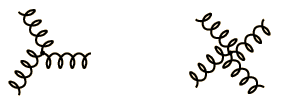 4-gluon vertex
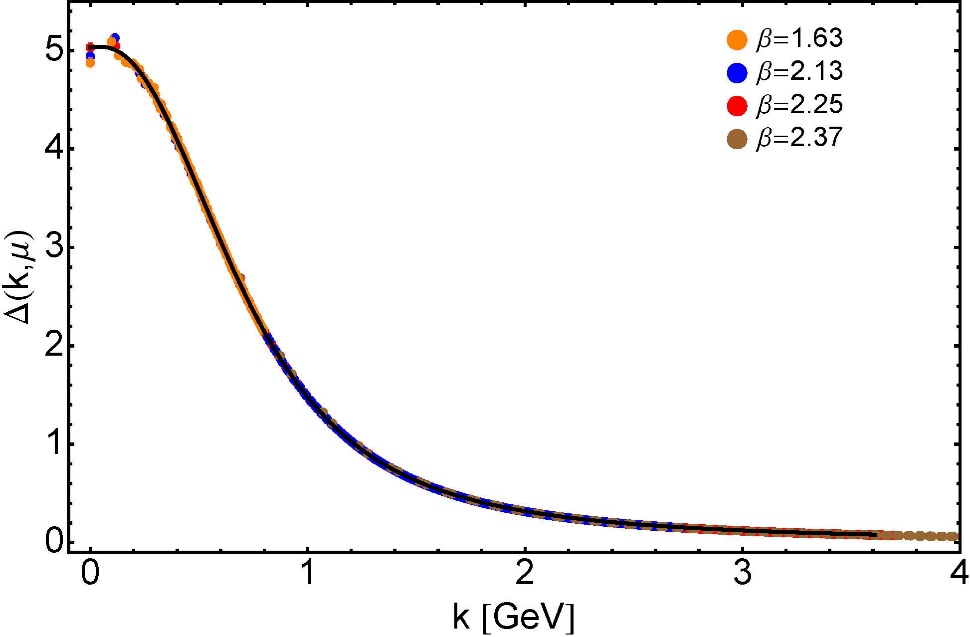 Truly mass from nothing 
An interacting theory, written in terms of massless gluon fields, produces dressed gluon fields that are characterised by a mass function that is large at infrared momenta
Gluon propagator … continuum and lattice QCD agree
QCD fact
Continuum theory and lattice simulations agree
Empirical verification?
Craig Roberts: cdroberts@nju.edu.cn  432 .. 23/06/22 12:30 .."EHM via Studies of Hadron Spectra & Structure"
6
MESON 2023 - 17th International Workshop on Meson Physics                           (32)
Modern UnderstandingGrew Slowly from Ancient Origins
EHM means
Gluons are massive
3-gluon vertex
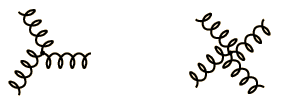 4-gluon vertex
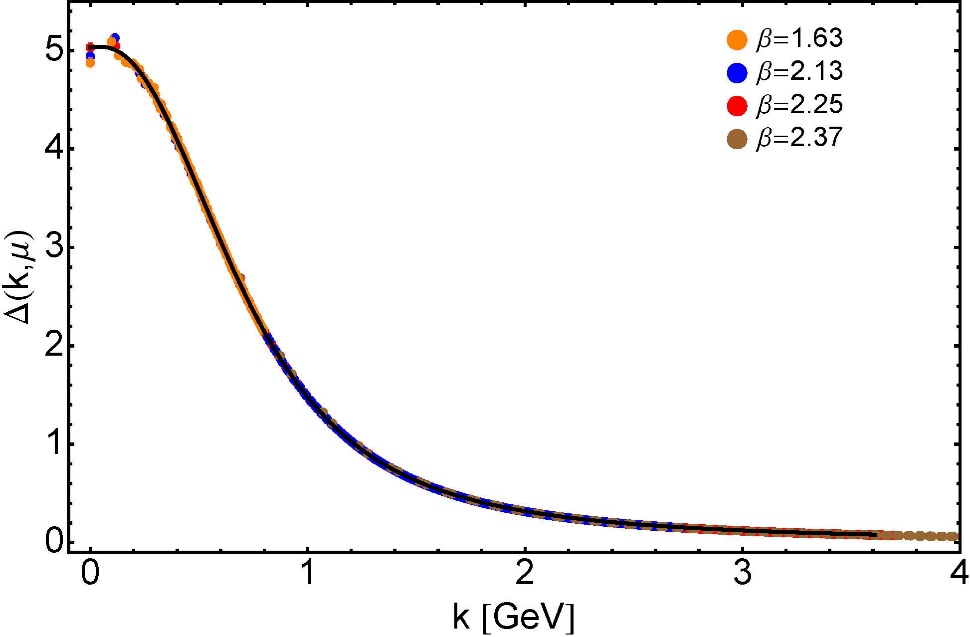 Truly mass from nothing 
An interacting theory, written in terms of massless gluon fields, produces dressed gluon fields that are characterised by a mass function that is large at infrared momenta
Gluon propagator … continuum and lattice QCD agree
QCD fact
Continuum theory and lattice simulations agree
Empirical verification?
Craig Roberts: cdroberts@nju.edu.cn  432 .. 23/06/22 12:30 .."EHM via Studies of Hadron Spectra & Structure"
7
MESON 2023 - 17th International Workshop on Meson Physics                           (32)
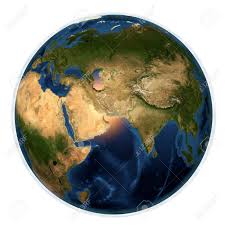 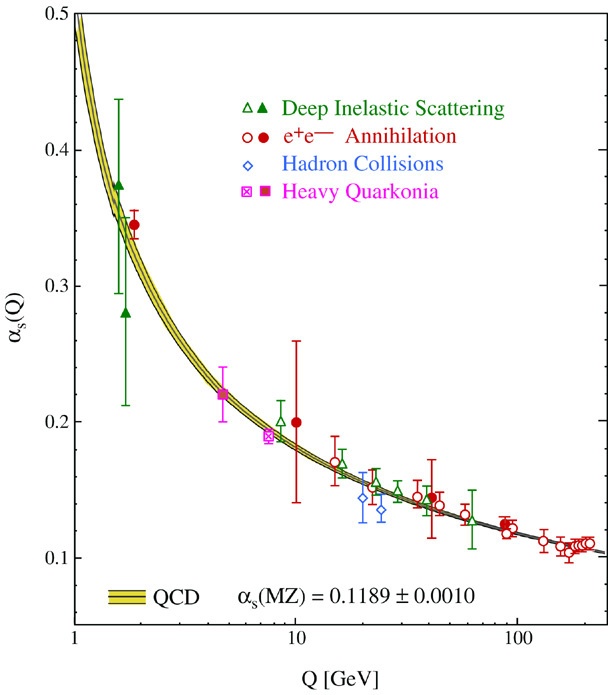 This is where we live
⇐
What’s happening 
out here?!
QCD’s Running Coupling
Craig Roberts: cdroberts@nju.edu.cn  432 .. 23/06/22 12:30 .."EHM via Studies of Hadron Spectra & Structure"
8
MESON 2023 - 17th International Workshop on Meson Physics                           (32)
W  orkshop on Dyson-Schwinger Equations in Modern Mathematics 
                           and Physics (DSEMP2014) Trento, Italy, September 22-26, 2014
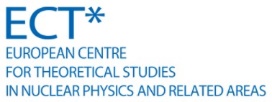 Process independent effective charge = running coupling
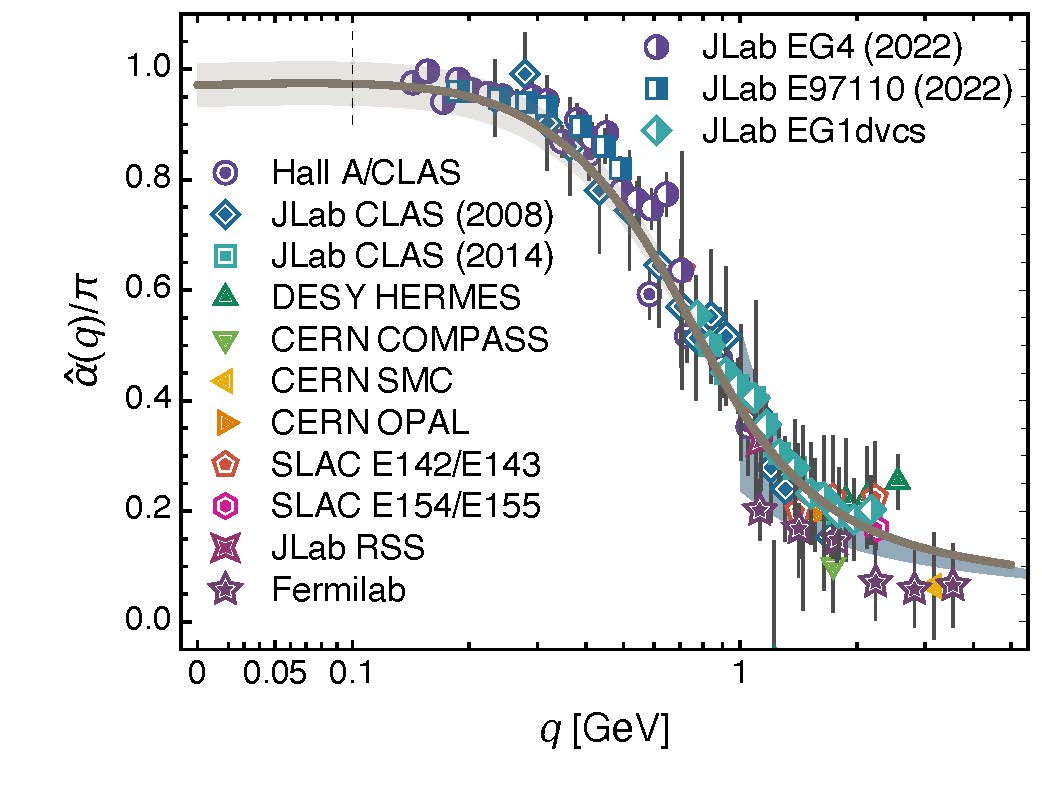 The QCD Running Coupling, 
A. Deur, S. J. Brodsky and G. F. de Teramond, Prog. Part. Nucl. Phys. 90 (2016) 1-74
Process independent strong running coupling
Daniele Binosi et al., arXiv:1612.04835 [nucl-th], Phys. Rev. D 96 (2017) 054026/1-7
Effective charge from lattice QCD, Zhu-Fang Cui et al., NJU-INP 014/19, arXiv:1912.08232 [hep-ph], Chin. Phys. C 44 (2020) 083102/1-10  
QCD Running Couplings and Effective Charges, A. Deur, S. J. Brodsky, C. D. Roberts – arXiv:2303.00723 [hep-ph]
Craig Roberts: cdroberts@nju.edu.cn  432 .. 23/06/22 12:30 .."EHM via Studies of Hadron Spectra & Structure"
9
MESON 2023 - 17th International Workshop on Meson Physics                           (32)
EHM Basics
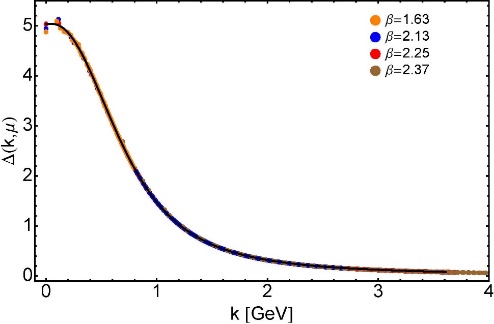 Absent Higgs boson couplings, the Lagrangian of QCD is scale invariant
Yet … 
Massless gluons become massive
A momentum-dependent charge is produced
Massless quarks become massive
EHM is expressed in 
EVERY strong interaction observable
Challenge to Theory = 
Elucidate all observable consequences of these phenomena 
and highlight the paths to measuring them
Challenge to Experiment = 
Test the theory predictions so that 
the boundaries of the Standard Model can finally be drawn
Three pillars of EHM
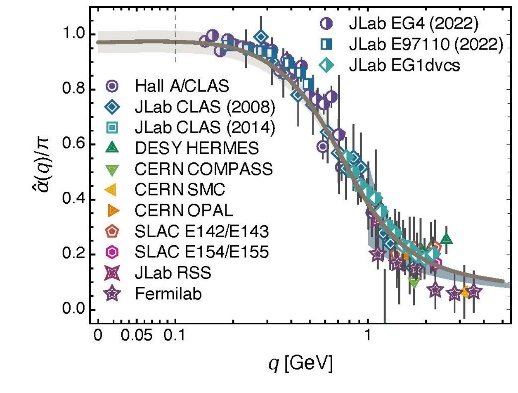 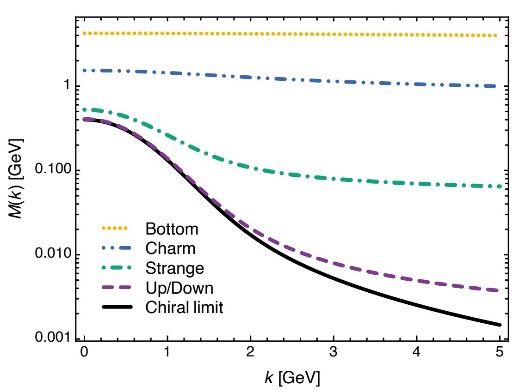 Craig Roberts: cdroberts@nju.edu.cn  432 .. 23/06/22 12:30 .."EHM via Studies of Hadron Spectra & Structure"
10
MESON 2023 - 17th International Workshop on Meson Physics                           (32)
Focus of experiments at New Generation Facilities
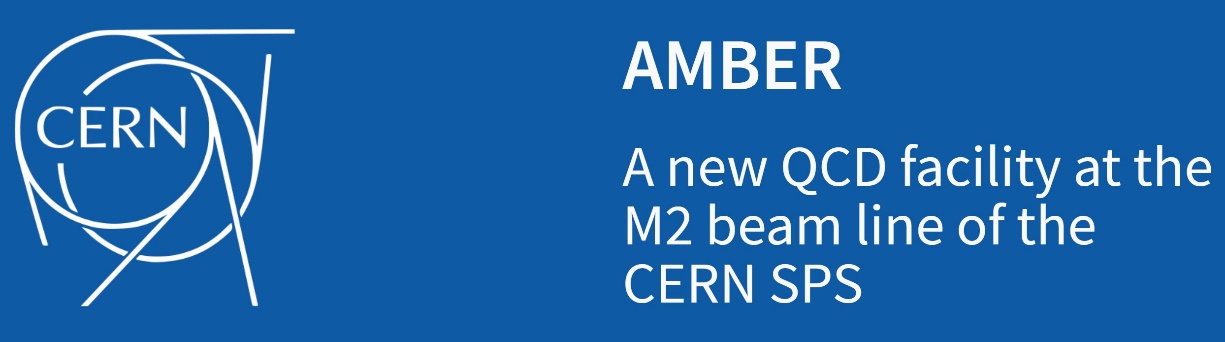 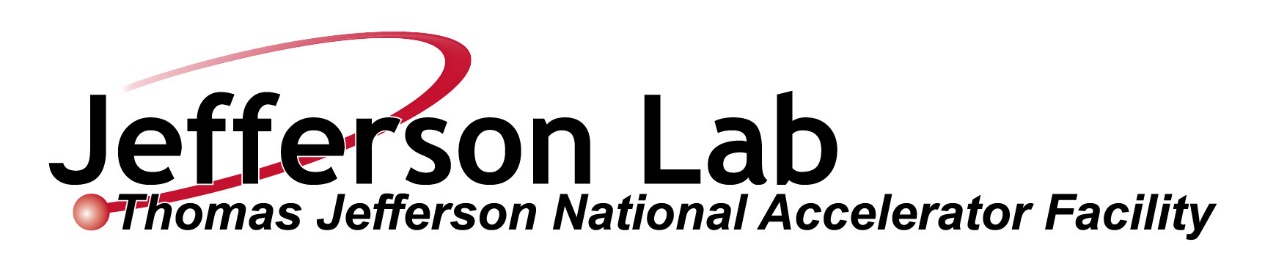 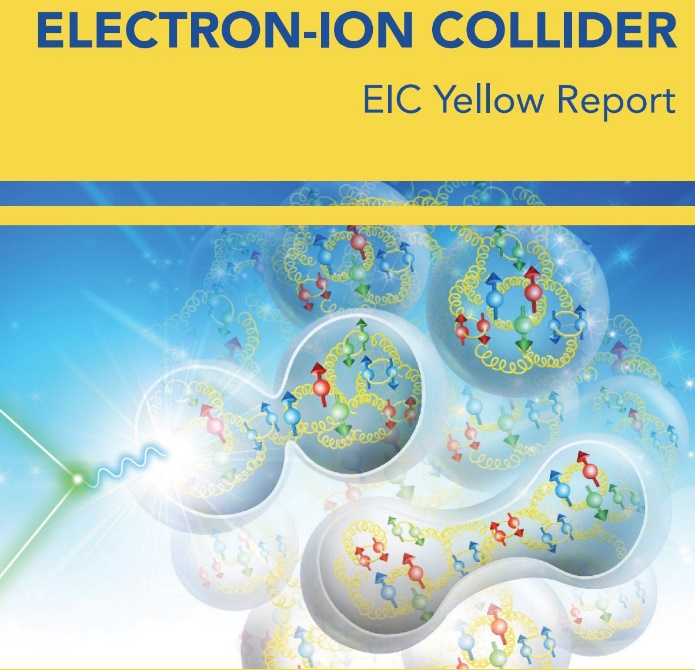 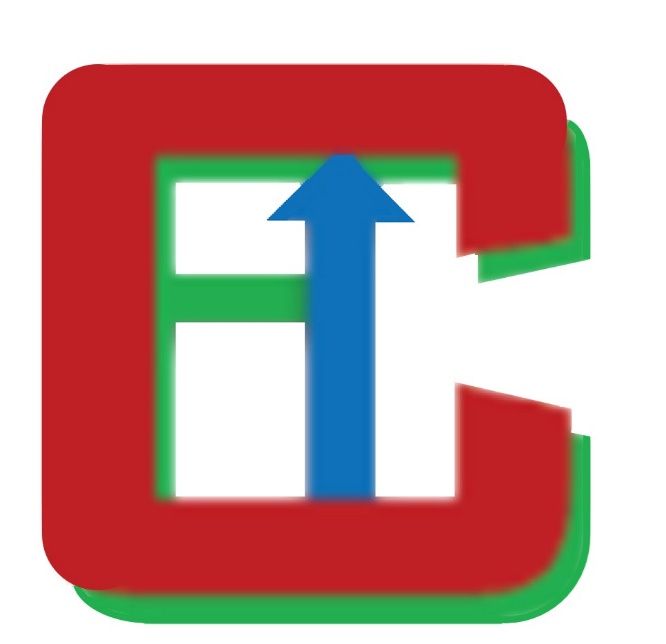 Craig Roberts: cdroberts@nju.edu.cn  432 .. 23/06/22 12:30 .."EHM via Studies of Hadron Spectra & Structure"
11
MESON 2023 - 17th International Workshop on Meson Physics                           (32)
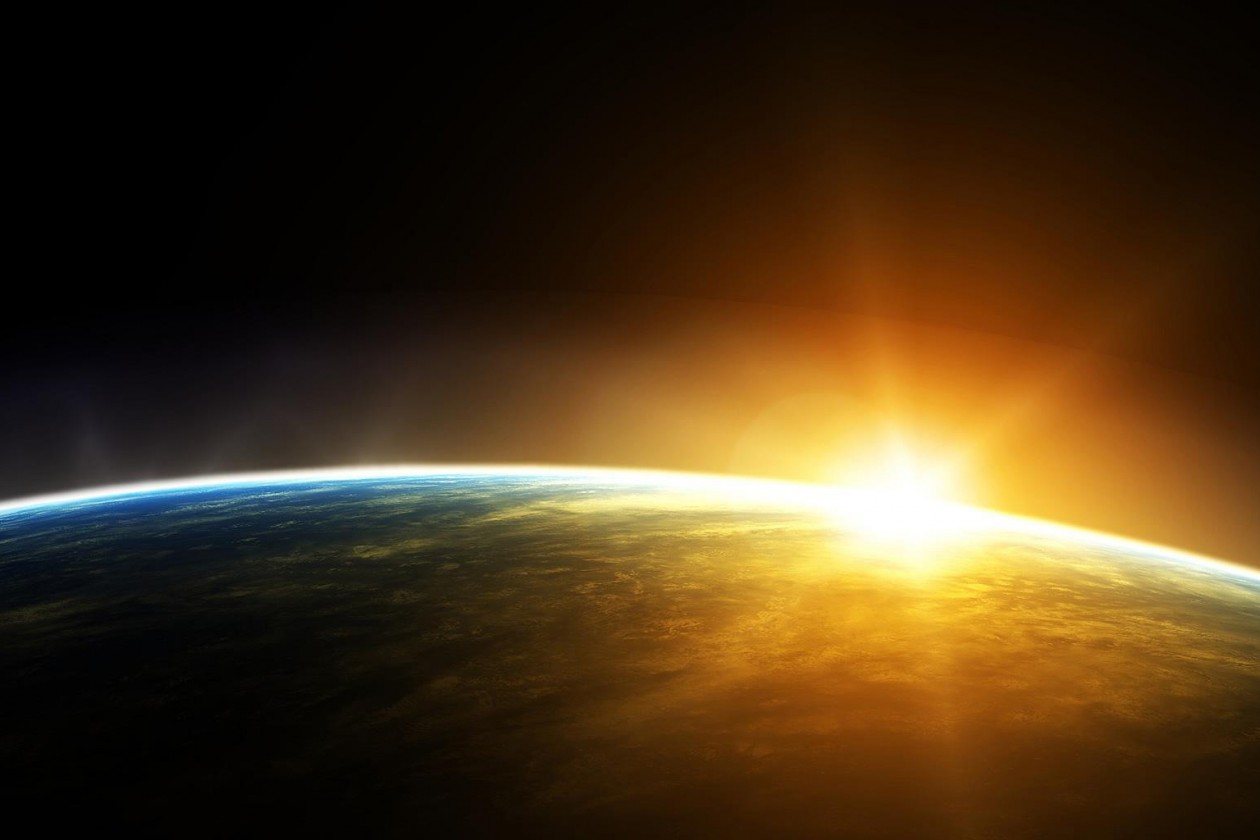 Exposing & Charting EHM
AMBER @ CERN
EIC
EicC
JLab12 & JLab20+
Craig Roberts: cdroberts@nju.edu.cn  432 .. 23/06/22 12:30 .."EHM via Studies of Hadron Spectra & Structure"
12
MESON 2023 - 17th International Workshop on Meson Physics                           (32)
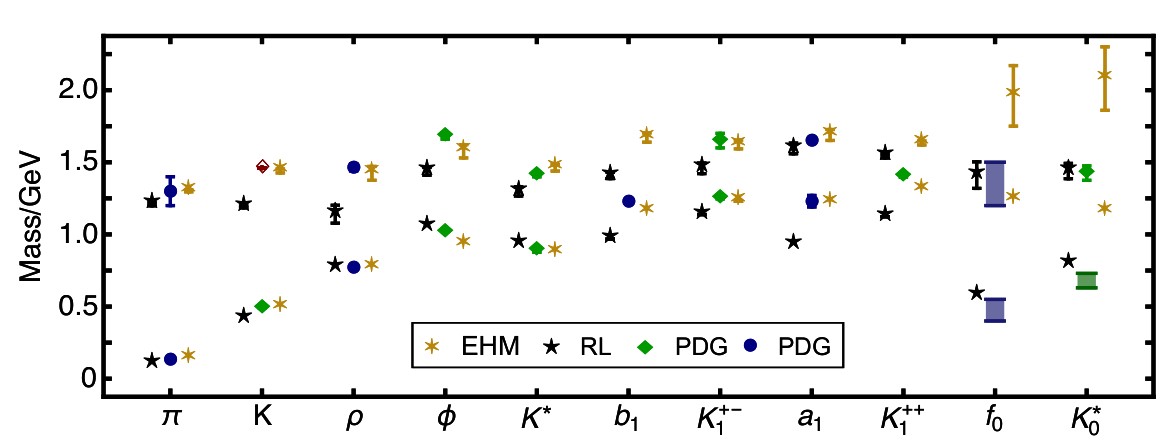 Spectrum of Mesonswith Strangeness
Craig Roberts: cdroberts@nju.edu.cn  432 .. 23/06/22 12:30 .."EHM via Studies of Hadron Spectra & Structure"
13
MESON 2023 - 17th International Workshop on Meson Physics                           (32)
EHM and the Meson Spectrum
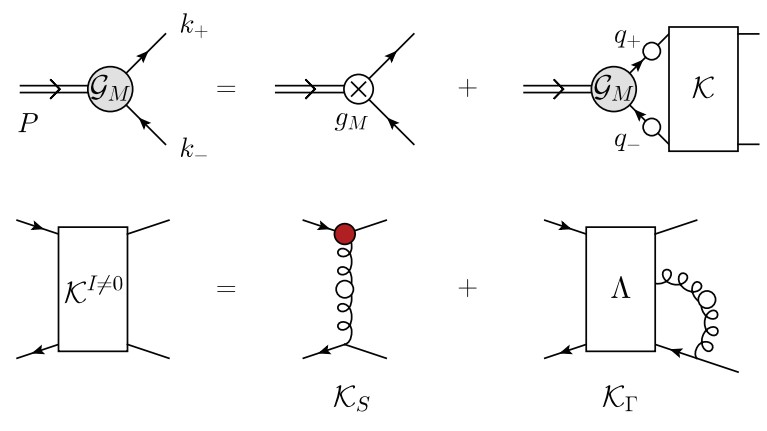 Systematic approach to continuum bound-state problems in QCD was introduced almost thirty years ago
Amongst other things, the scheme
highlighted importance of preserving continuous and discrete symmetries when formulating bound-state problems
enabled proof of Goldberger-Treiman identities & Gell-Mann–Oakes–Renner relation 
opened door to symmetry-preserving, Poincaré-invariant predictions of hadron observables
Leading-order (RL – rainbow-ladder) truncation
good for ground-state hadrons which possess little rest-frame orbital angular momentum between valence constituents
Limitation: RL inability to realistically express impacts of EHM on hadron observables
weakness not overcome at any finite order of elaboration
Craig Roberts: cdroberts@nju.edu.cn  432 .. 23/06/22 12:30 .."EHM via Studies of Hadron Spectra & Structure"
14
MESON 2023 - 17th International Workshop on Meson Physics                           (32)
Bethe-Salpeter kernel and properties of strange-quark mesons, 
Zhen-Ni Xu (徐珍妮) et al., NJU-INP 065/22, e-Print: 2208.13903 [hep-ph]
Eur. Phys. J. A 59 (Lett.) (2023) 39/1-10
EHM and the Meson Spectrum
Dressed-quark anomalous magnetic moments, 
Chang, L.; Liu, Y.X.; Roberts, C.D., Phys. Rev. Lett. 2011, 106, 072001.
Craig Roberts: cdroberts@nju.edu.cn  432 .. 23/06/22 12:30 .."EHM via Studies of Hadron Spectra & Structure"
15
MESON 2023 - 17th International Workshop on Meson Physics                           (32)
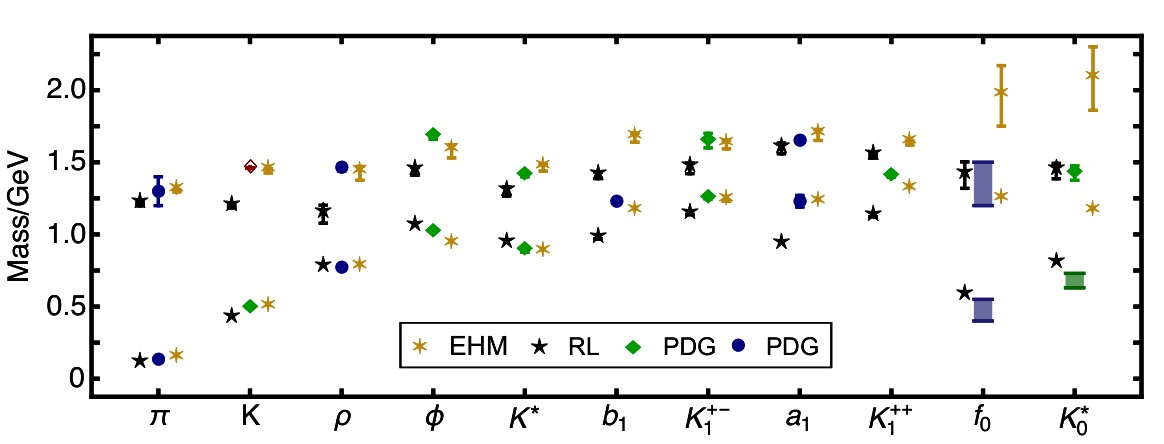 Bethe-Salpeter kernel and properties of strange-quark mesons, Zhen-Ni Xu (徐珍妮), Zhao-Qian Yao (姚照千), Si-Xue Qin (秦思学), Zhu-Fang Cui (崔著钫) and Craig D. Roberts, NJU-INP 065/22, e-Print: 2208.13903 [hep-ph]
RL and Meson Spectrum
Craig Roberts: cdroberts@nju.edu.cn  432 .. 23/06/22 12:30 .."EHM via Studies of Hadron Spectra & Structure"
16
MESON 2023 - 17th International Workshop on Meson Physics                           (32)
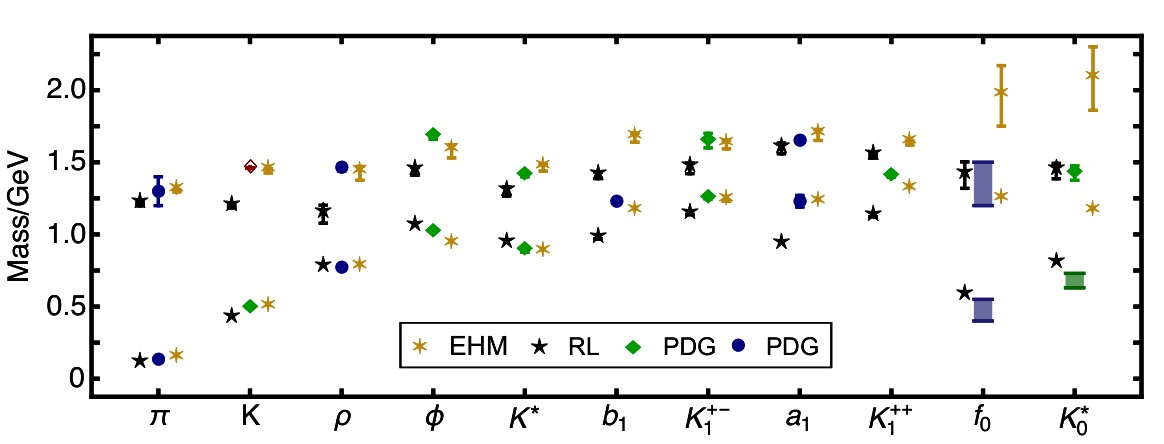 Bethe-Salpeter kernel and properties of strange-quark mesons, Zhen-Ni Xu (徐珍妮), Zhao-Qian Yao (姚照千), Si-Xue Qin (秦思学), Zhu-Fang Cui (崔著钫) and Craig D. Roberts, NJU-INP 065/22, e-Print: 2208.13903 [hep-ph]
EHM and Meson Spectrum
Both gross and fine details 
of spectrum of 
u, d, s, mesons 
are very sensitive 
to expressions of EHM 
in gluon+quark interaction
Craig Roberts: cdroberts@nju.edu.cn  432 .. 23/06/22 12:30 .."EHM via Studies of Hadron Spectra & Structure"
17
MESON 2023 - 17th International Workshop on Meson Physics                           (32)
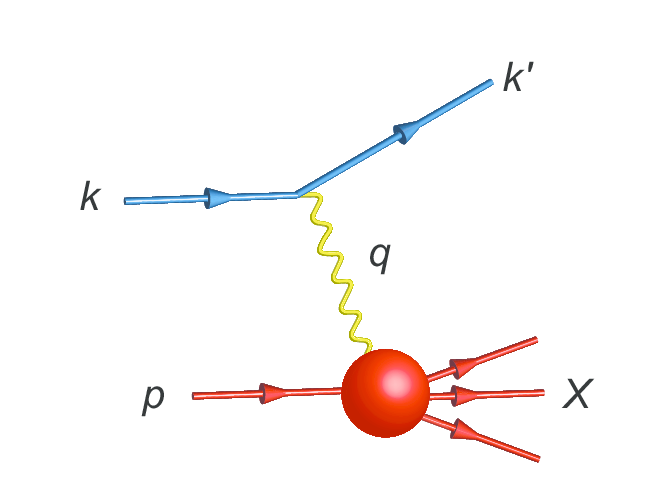 Parton Distributions
Craig Roberts: cdroberts@nju.edu.cn  432 .. 23/06/22 12:30 .."EHM via Studies of Hadron Spectra & Structure"
18
MESON 2023 - 17th International Workshop on Meson Physics                           (32)
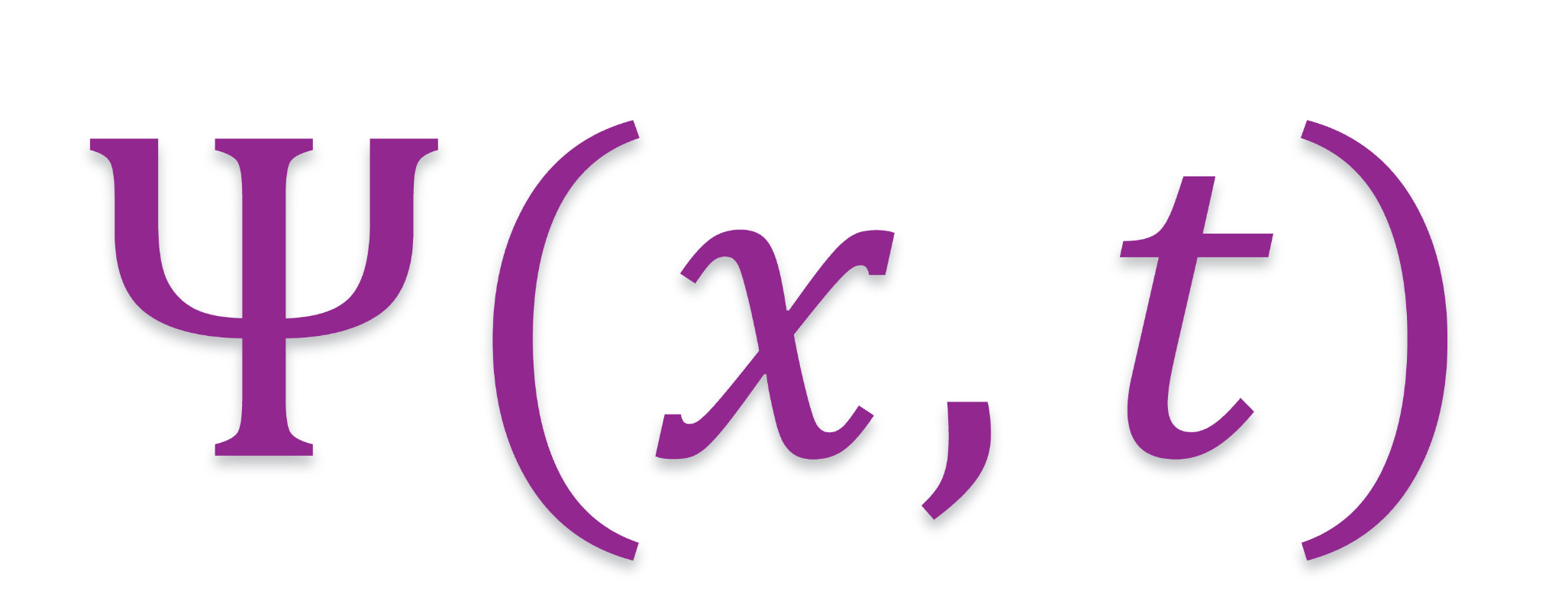 Craig Roberts: cdroberts@nju.edu.cn  432 .. 23/06/22 12:30 .."EHM via Studies of Hadron Spectra & Structure"
19
MESON 2023 - 17th International Workshop on Meson Physics                           (32)
Wave Functions of Nambu Goldstone Bosons
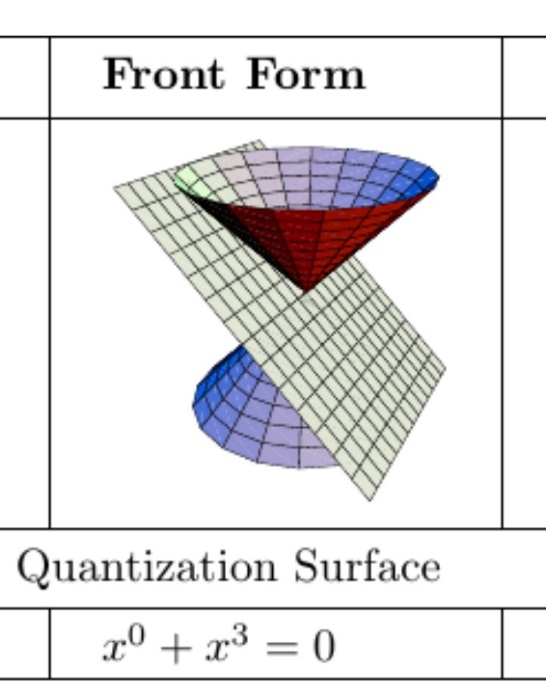 LF longitudinal direction
Insights into the Emergence of Mass from Studies of Pion and Kaon Structure, Craig D. Roberts, David G. Richards, Tanja Horn and Lei Chang, NJU-INP 034/21, arXiv: 2102.01765 [hep-ph], Prog. Part. Nucl. Phys. 120 (2021) 103883/1-65
Craig Roberts: cdroberts@nju.edu.cn  432 .. 23/06/22 12:30 .."EHM via Studies of Hadron Spectra & Structure"
20
MESON 2023 - 17th International Workshop on Meson Physics                           (32)
Exposing strangeness: projections for kaon electromagnetic form factors, Fei Gao et al., arXiv:1703.04875 [nucl-th], Phys. Rev. D 96 (2017) 034024/1-8
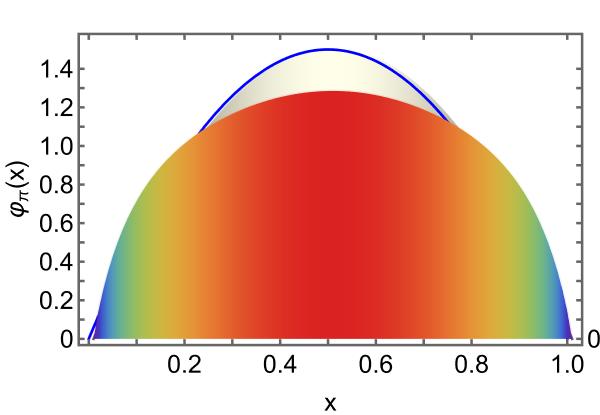 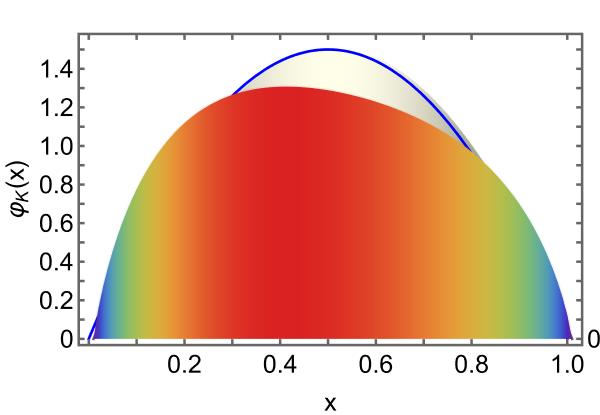 Craig Roberts: cdroberts@nju.edu.cn  432 .. 23/06/22 12:30 .."EHM via Studies of Hadron Spectra & Structure"
21
MESON 2023 - 17th International Workshop on Meson Physics                           (32)
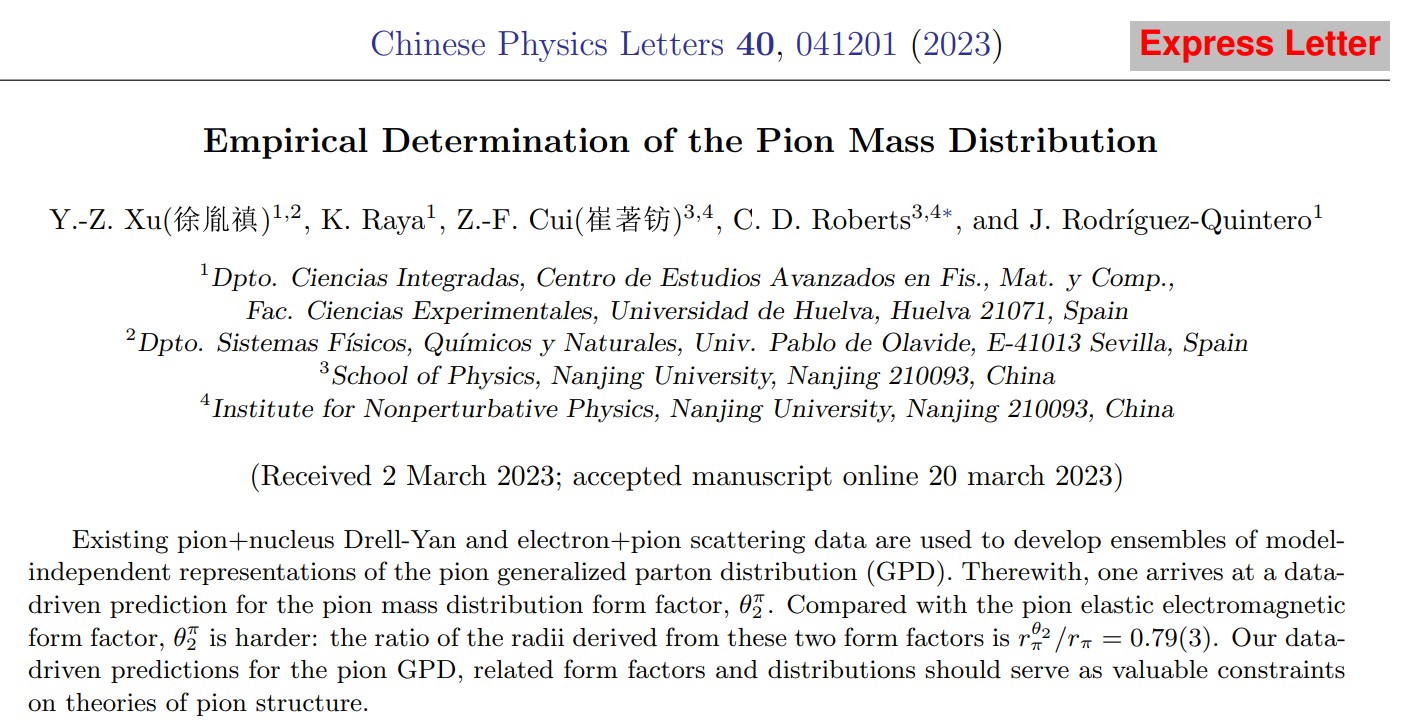 Craig Roberts: cdroberts@nju.edu.cn  432 .. 23/06/22 12:30 .."EHM via Studies of Hadron Spectra & Structure"
22
MESON 2023 - 17th International Workshop on Meson Physics                           (32)
Generalised Parton Distributions
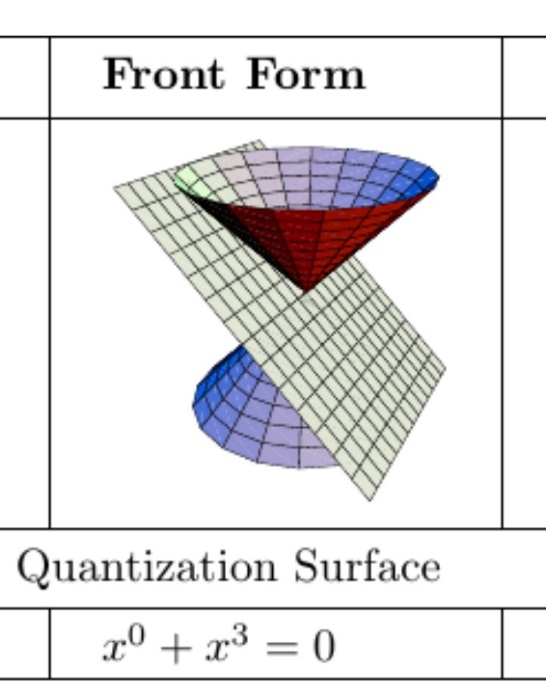 LF longitudinal direction
LF transverse plane
GPD measurement … numerous experimental programmes – underway or planned at JLab, EIC, and EicC
Craig Roberts: cdroberts@nju.edu.cn  432 .. 23/06/22 12:30 .."EHM via Studies of Hadron Spectra & Structure"
23
MESON 2023 - 17th International Workshop on Meson Physics                           (32)
Zero owing to energy+momentum conservation
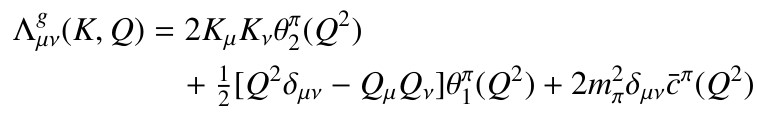 Pion GPD
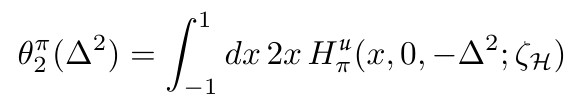 Craig Roberts: cdroberts@nju.edu.cn  432 .. 23/06/22 12:30 .."EHM via Studies of Hadron Spectra & Structure"
24
MESON 2023 - 17th International Workshop on Meson Physics                           (32)
Empirical determination of the pion mass distribution
Craig Roberts: cdroberts@nju.edu.cn  432 .. 23/06/22 12:30 .."EHM via Studies of Hadron Spectra & Structure"
25
MESON 2023 - 17th International Workshop on Meson Physics                           (32)
Pion Generalised Parton Distribution
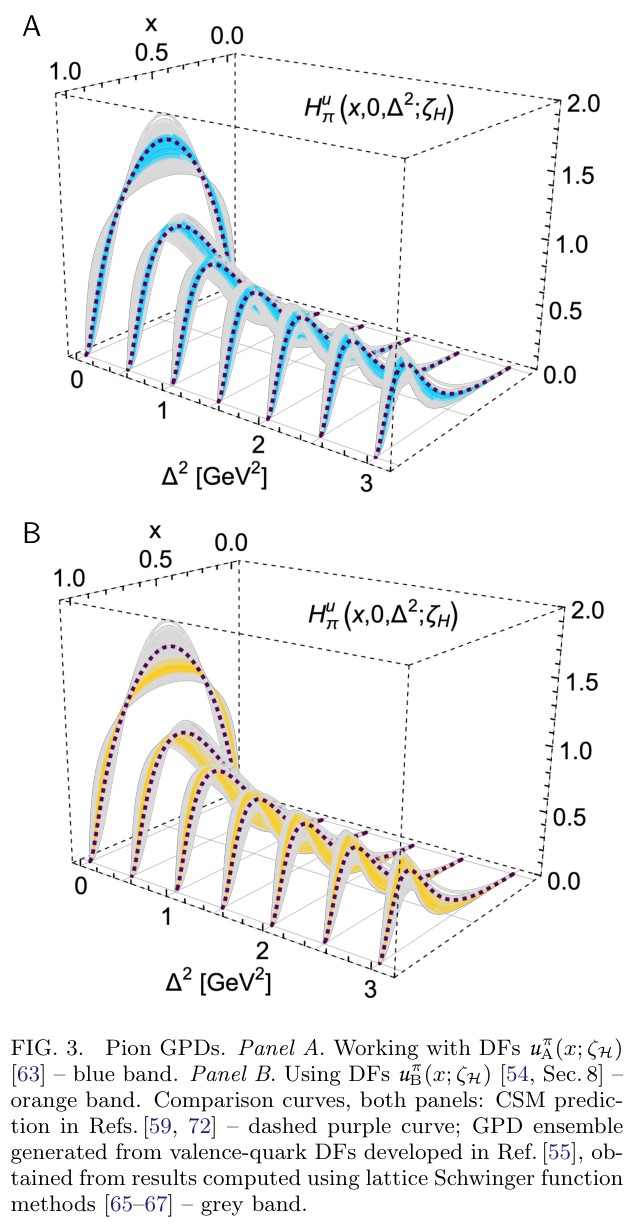 Revealing pion and kaon structure via generalised parton distributions, K. Raya, Z. –F. Cui (崔著钫) et al., 
NJU-INP 051/21, e-Print: 2109.11686 [hep-ph], Chin. Phys. C 46 (01) (2022) 013107/1-22
Craig Roberts: cdroberts@nju.edu.cn  432 .. 23/06/22 12:30 .."EHM via Studies of Hadron Spectra & Structure"
26
MESON 2023 - 17th International Workshop on Meson Physics                           (32)
Pion charge distribution form factor
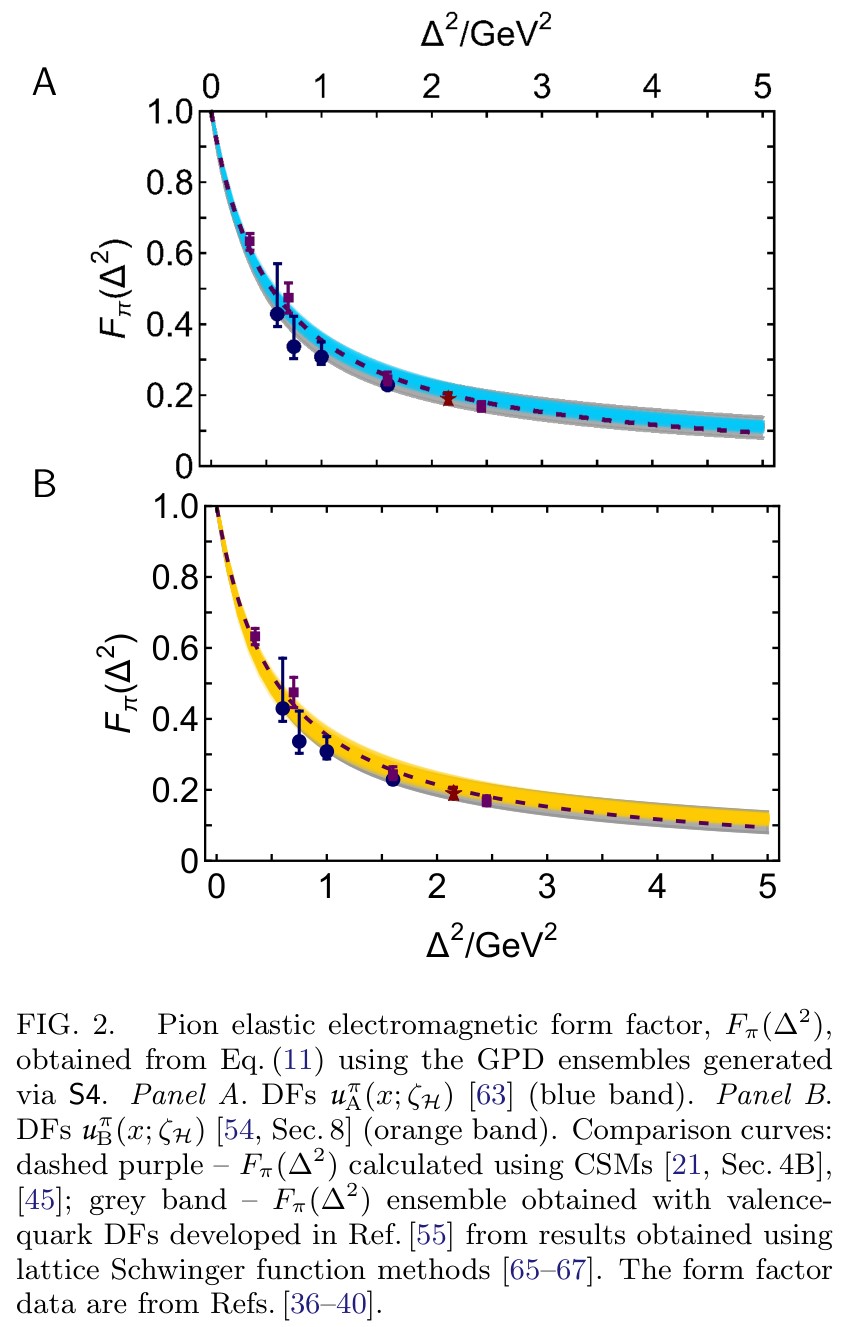 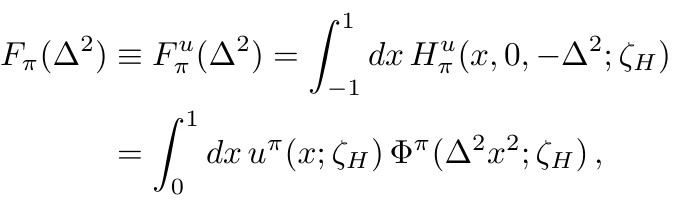 See, e.g., Sec. 4B in
📖 Insights into the Emergence of Mass from Studies of Pion and Kaon Structure, 
C.D. Roberts, D.G. Richards, T. Horn and L. Chang, 
NJU-INP 034/21, arXiv: 2102.01765 [hep-ph], Prog. Part. Nucl. Phys. 120 (2021) 103883/1-65
Craig Roberts: cdroberts@nju.edu.cn  432 .. 23/06/22 12:30 .."EHM via Studies of Hadron Spectra & Structure"
27
MESON 2023 - 17th International Workshop on Meson Physics                           (32)
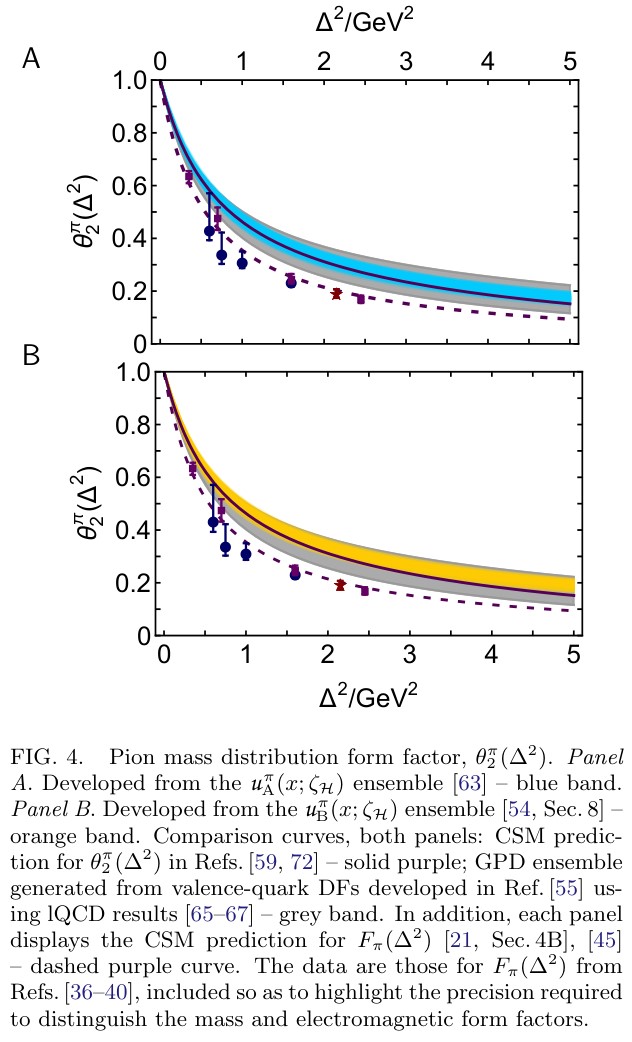 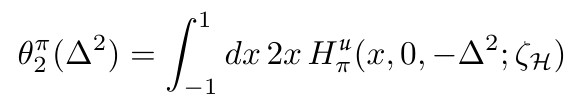 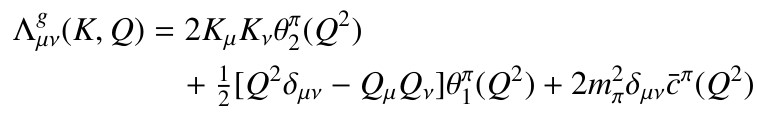 Craig Roberts: cdroberts@nju.edu.cn  432 .. 23/06/22 12:30 .."EHM via Studies of Hadron Spectra & Structure"
28
MESON 2023 - 17th International Workshop on Meson Physics                           (32)
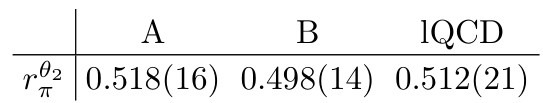 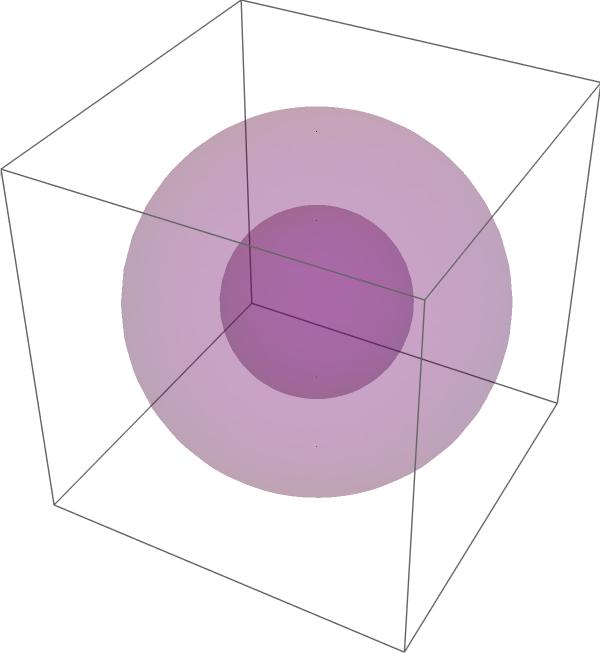 charge
mass
Craig Roberts: cdroberts@nju.edu.cn  432 .. 23/06/22 12:30 .."EHM via Studies of Hadron Spectra & Structure"
29
MESON 2023 - 17th International Workshop on Meson Physics                           (32)
Craig Roberts: cdroberts@nju.edu.cn  432 .. 23/06/22 12:30 .."EHM via Studies of Hadron Spectra & Structure"
30
MESON 2023 - 17th International Workshop on Meson Physics                           (32)
Grant no. 12135007
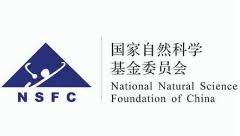 Emergent Hadron Mass
QCD is unique amongst known fundamental theories of natural phenomena
The degrees-of-freedom used to express the scale-free Lagrangian are not directly observable
Massless gauge bosons become massive, with no “human” interference
Gluon mass ensures a stable, infrared completion of the theory through the appearance of a running coupling that saturates at infrared momenta, being everywhere finite
Massless fermions become massive, producing
Massive baryons and simultaneously Massless mesons
These emergent features of QCD are expressed in every strong interaction observable 
They can also be revealed via 
	EHM interference with Nature’s other known source of mass = Higgs
We are capable of building facilities that can validate these concepts, proving QCD to be 
	the 1st well-defined four-dimensional quantum field theory ever contemplated
This may open doors that lead far beyond the Standard Model
Craig Roberts: cdroberts@nju.edu.cn  432 .. 23/06/22 12:30 .."EHM via Studies of Hadron Spectra & Structure"
31
MESON 2023 - 17th International Workshop on Meson Physics                           (32)
Grant no. 12135007
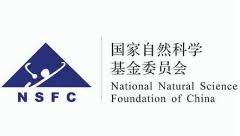 Emergent Hadron Mass
QCD is unique amongst known fundamental theories of natural phenomena
The degrees-of-freedom used to express the scale-free Lagrangian are not directly observable
Massless gauge bosons become massive, with no “human” interference
Gluon mass ensures a stable, infrared completion of the theory through the appearance of a running coupling that saturates at infrared momenta, being everywhere finite
Massless fermions become massive, producing
Massive baryons and simultaneously Massless mesons
These emergent features of QCD are expressed in every strong interaction observable 
They can also be revealed via 
	EHM interference with Nature’s other known source of mass = Higgs
We are capable of building facilities that can validate these concepts, proving QCD to be 
	the 1st well-defined four-dimensional quantum field theory ever contemplated
This may open doors that lead far beyond the Standard Model
There are theories of many things,
But is there a theory of everything?
Craig Roberts: cdroberts@nju.edu.cn  432 .. 23/06/22 12:30 .."EHM via Studies of Hadron Spectra & Structure"
32
MESON 2023 - 17th International Workshop on Meson Physics                           (32)
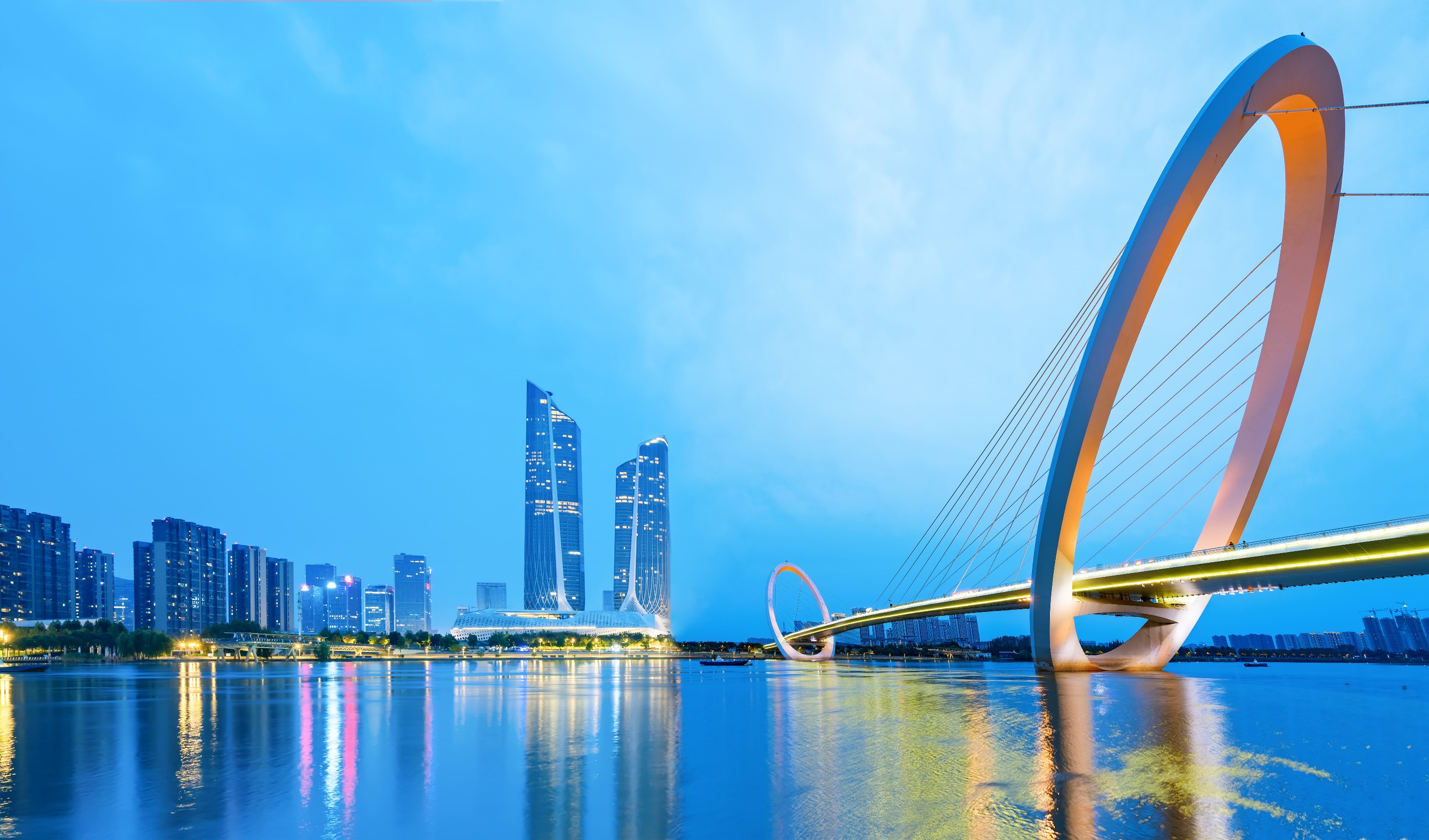 There are theories of many things,
But is there a theory of everything?
Thankyou
33
Craig Roberts: cdroberts@nju.edu.cn  432 .. 23/06/22 12:30 .."EHM via Studies of Hadron Spectra & Structure"
MESON 2023 - 17th International Workshop on Meson Physics                           (32)
Craig Roberts: cdroberts@nju.edu.cn  432 .. 23/06/22 12:30 .."EHM via Studies of Hadron Spectra & Structure"
34
MESON 2023 - 17th International Workshop on Meson Physics                           (32)
Quark Models and the Meson Spectrum
Regarding spectrum of hadrons, results from nonrelativistic or somewhat relativised quark models are still often cited as benchmarks
PDG: “The spectrum of baryons and mesons exhibits a high degree of regularity.  The organizational principle which best categorizes this regularity is encoded in the quark model.  All descriptions of strongly interacting states use the language of the quark model.”
And it was long ago claimed [Godfrey & Isgur] “. . . all mesons – from the pion to the upsilon – can be described in a unified framework.” 
Despite following facts:
neither the “quarks” nor the potentials in quark models have been shown to possess any mathematical link with QCD – rigorous or otherwise
Orbital angular momentum and spin used to label quark model states are not Poincaré-invariant (not observable) quantum numbers.
Quark models break many symmetries known to be critical to hadron spectra
No means of systematic improvement 
Quark models can be tuned to fit the spectrum … 
	but they can’t explain it nor reveal new insights
Craig Roberts: cdroberts@nju.edu.cn  432 .. 23/06/22 12:30 .."EHM via Studies of Hadron Spectra & Structure"
35
MESON 2023 - 17th International Workshop on Meson Physics                           (32)
All-Orders Evolution of Parton Distributions: Principle, Practice, and Predictions
Pei-Lin Yin (尹佩林), NJU-INP 075/23, e-Print: 2306.03274 [hep-ph]
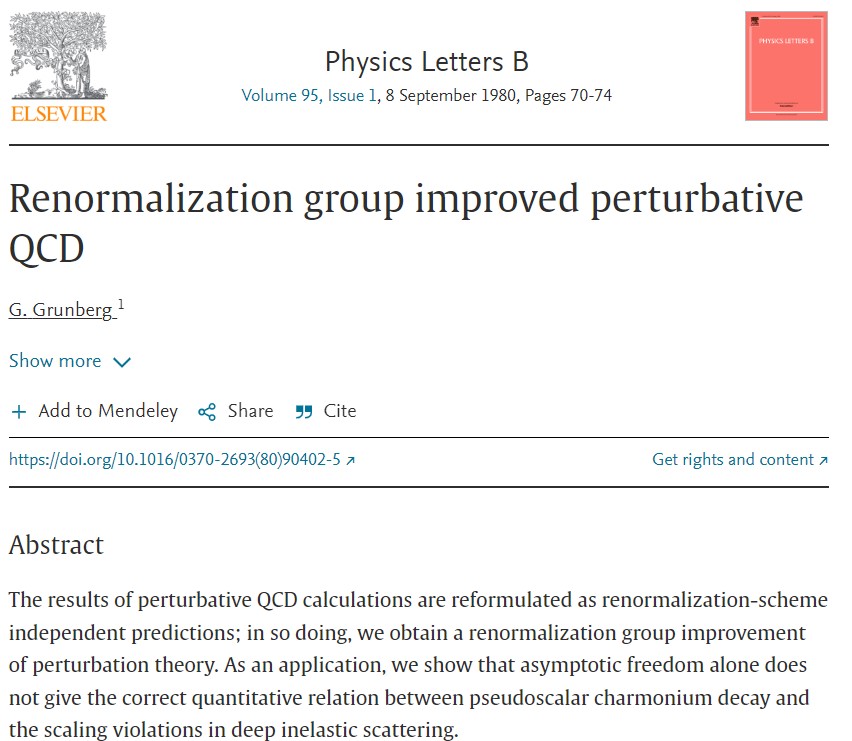 All-orders evolution
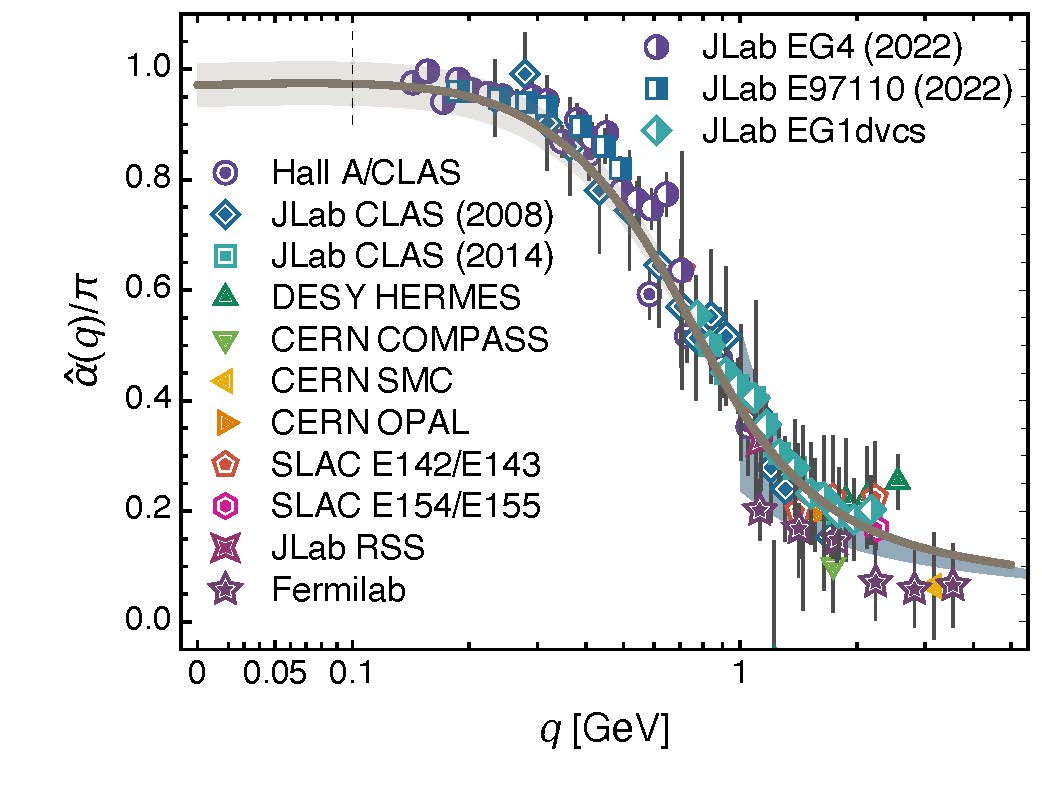 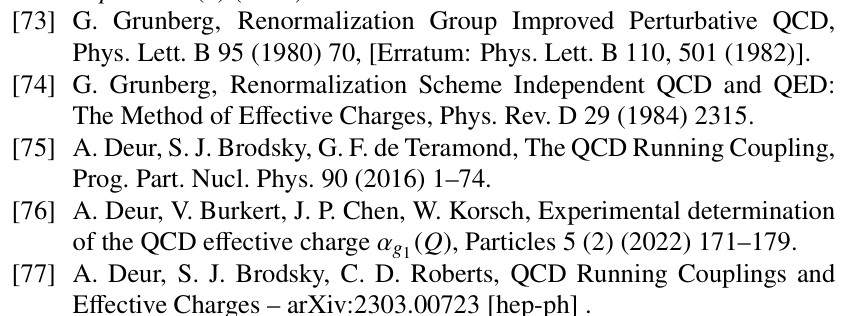 Craig Roberts: cdroberts@nju.edu.cn  432 .. 23/06/22 12:30 .."EHM via Studies of Hadron Spectra & Structure"
36
MESON 2023 - 17th International Workshop on Meson Physics                           (32)